Praktičan primjer korištenja gantograma u planiranju, organiziranju i provođenju projektnih aktivnosti
Maja Barbić, dipl. informatičar
OŠ I. G. Kovačića, Sveti Juraj na Bregu
Ivana Ružić, dipl. informatičar
I. osnovna škola Čakovec
Carner User Conference, studeni 2012.
Sadržaj
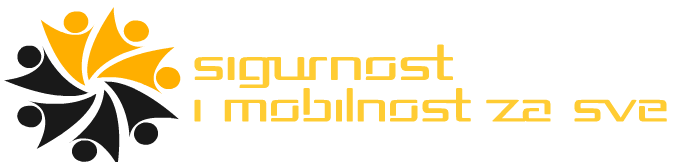 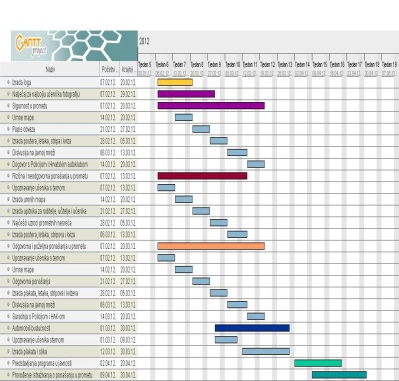 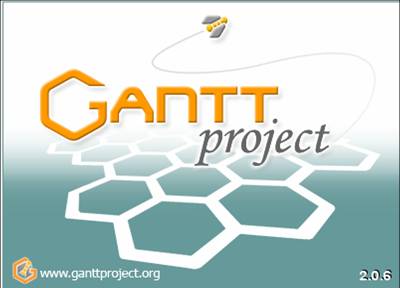 Gantogram
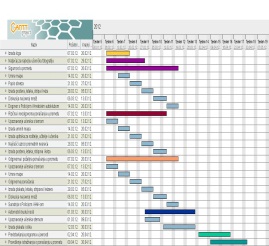 Gantogram
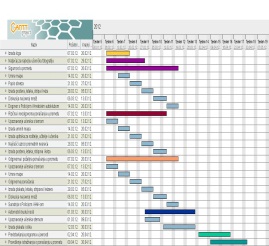 Stupčasti grafikon koji se koristi za grafički prikaz rasporeda projekta.

Gantogrami ilustriraju početni i krajnji datum nekih nepromjenjivih i sažetih elemenata projekta.
Gantogram - primjer
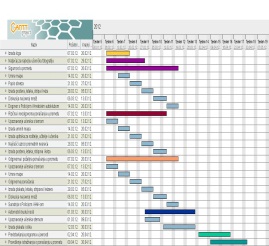 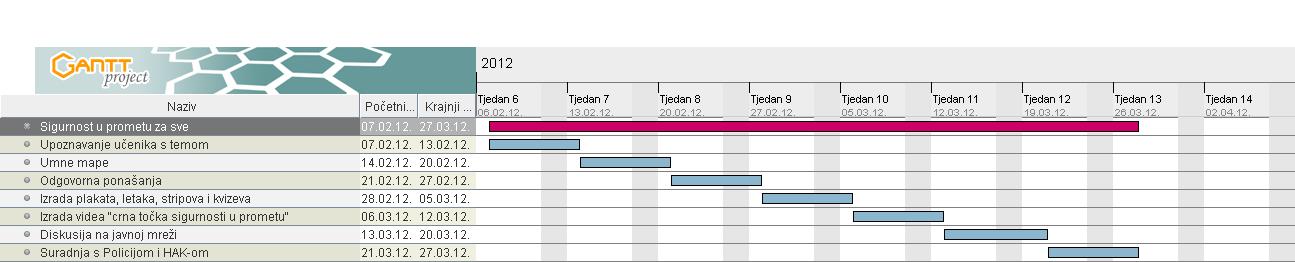 Gantogram
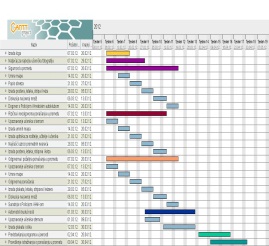 Gantogram se promatra kroz koordinatni sustav: na ordinati se nalaze objekti terminiranja (aktivnosti), a na apscisi vremenske jedinice.

projektno vrijeme - vrijeme predviđeno za odvijanje svih aktivnosti u jednom projektu

kritični put - put koji u projektu traje najdulje, tj. zbroj trajanja aktivnosti u njima je najveći
Gantogram
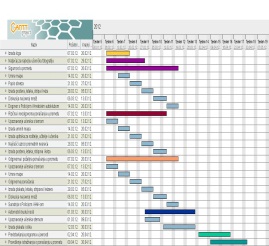 preglednost i razumljivost, 

jednostavna i laka izrada (za mali broj aktivnosti), 

jednostavno prikazivanje završenosti
Gantogram
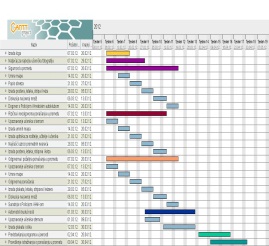 teškoća u izradi i nepreglednost kod velikog broja aktivnosti, 

prikazivanje završenosti je neprecizno i teško je znati ukupnu završenost u traženom trenutku,
Gantogram
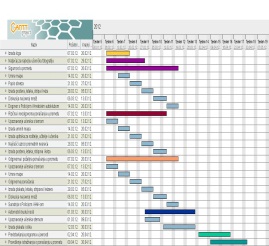 podaci koji se dobiju iz gantograma su nedovoljni za kontrolu odvijanja realizacije,
 
pomoću njega je teže uočiti uvjetovanost pojedinih aktivnosti.
GanttProject
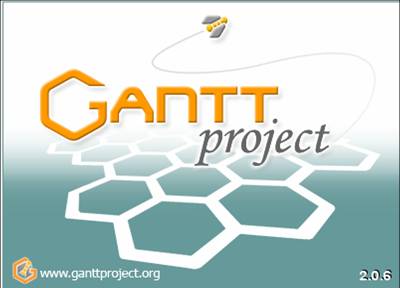 besplatnih softver za upravljanje projektima 
radi pod različitim OS-ima
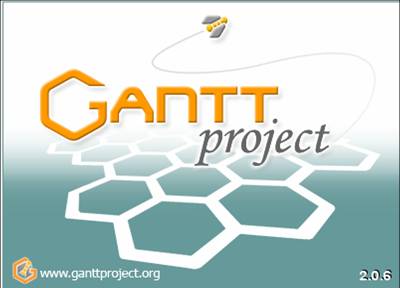 GanttProject
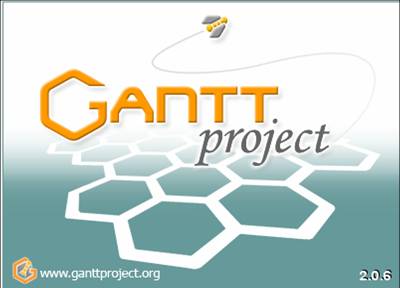 mogućnosti organiziranja grafikona, 
dodjeljivanje sredstava za zadatke,
prikazom PERT dijagrama odgovarajućih poslova
GanttProject
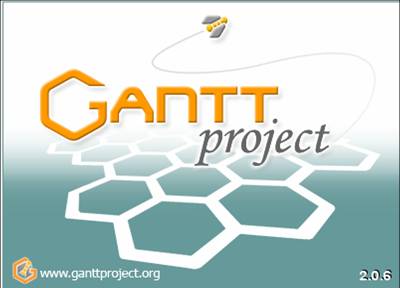 omogućuje prijelaz između zadataka, i upravljanje zadacima i resursima
mogućnost uspostavljanja zavisnosti između resursa i zadataka
izvoz grafikona u različite slikovne formate, PDF, HTML, a izvješća u CSV format
Sigurnost i mobilnost za sve
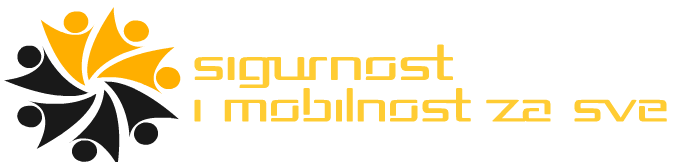 Sigurnost i mobilnost za sve
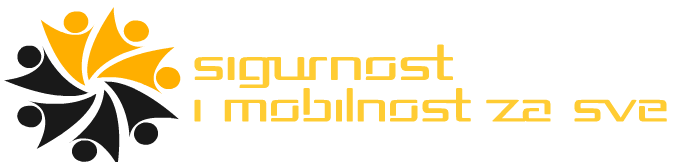 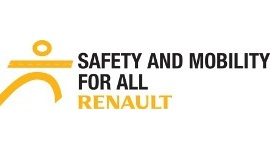 45 zemalja, 10 godina, 2 milijuna učenika
Sigurnost i mobilnost za sve
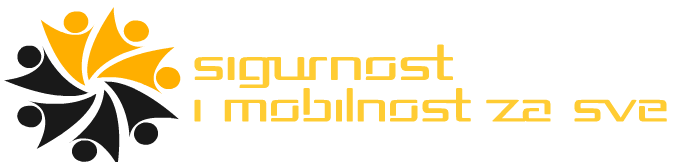 Međunarodni obrazovni program koji učenike usmjerava prema promatranju različitih situacija u prometu, razumijevanju svijeta oko sebe i razmišljanju o značenju i utjecaju njihovog kretanja.
Sigurnost i mobilnost za sve
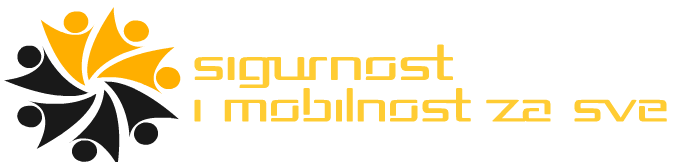 Podizanje svijesti na taj način omogućuje mladim ljudima da osmisle, predlažu i provode kampanju podizanja svijesti u svojoj školi, susjedstvu i široj zajednici, 
koristeći crteže, plakate, video i druge sadržaje i aktivnosti kroz koje će prenijeti snažne poruke na temu 
sigurnosti na cestama i održivu mobilnost za sve.
Sigurnost i mobilnost za sve
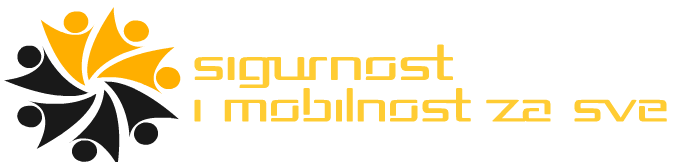 četveromjesečni projekt

voditelji projekta učenici osmih razreda

sudjelovali učenici cijele škole, roditelji, lokalna zajednica, mediji i privatne pravne osobe
Sigurnost i mobilnost za sve
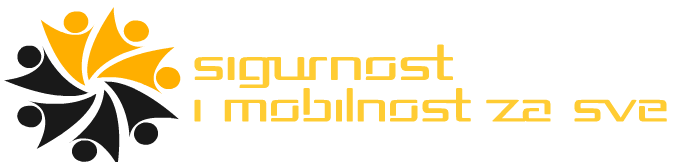 Cilj: 

osmisliti i provesti različite aktivnosti kako bi učenici prepoznali vlastita rizična i neodgovorna ponašanja, opasnosti na koje nailaze u svakodnevnom kretanju, ohrabrili odgovorna i poželjna ponašanja te podigli svijesti o važnosti vlastitog ponašanja u prometu u svom razredu, školi, u obitelji, među prijateljima i široj lokalnoj zajednici
Sigurnost i mobilnost za sve
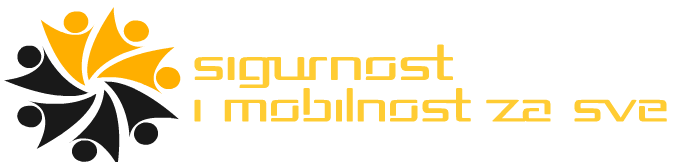 Sigurnost i mobilnost za sve
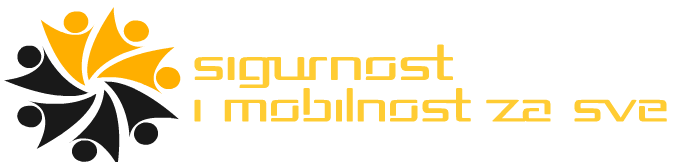 Edukativni materijali po područjima:
Sigurnost i mobilnost za sve
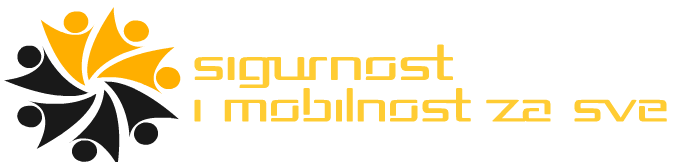 Edukativni materijali po vrstama:
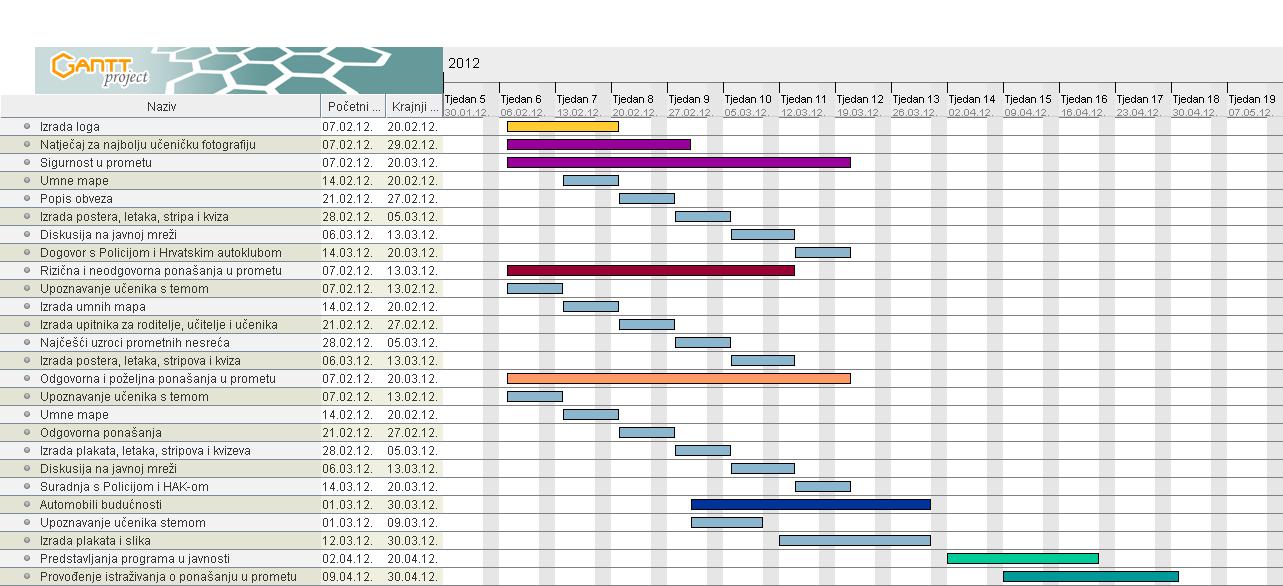 Gantogram svih projektnih aktivnosti
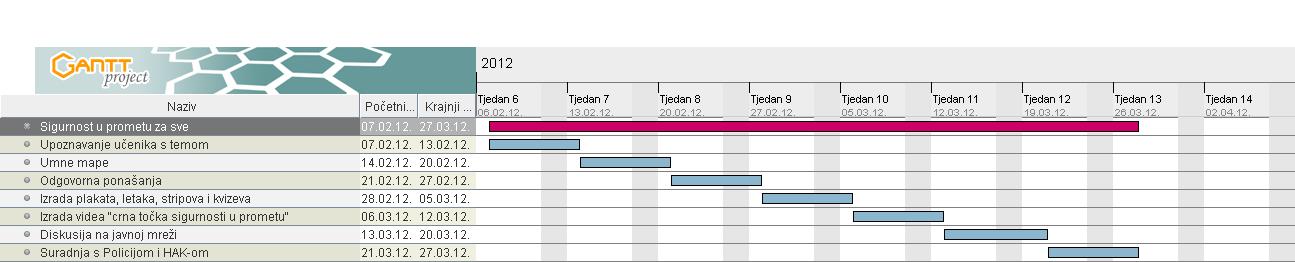 Gantogram projektnih aktivnosti u području Sigurnost u prometu
Uloga gantograma
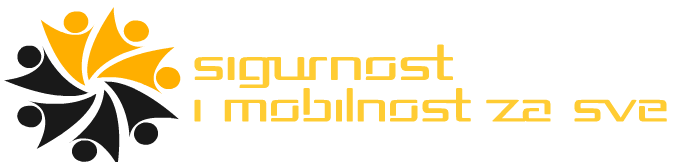 bolja preglednost svih aktivnosti,
jasan i pregledan raspored aktivnosti u vremenu, 
grafičko praćenje projekta omogućuje bolju kontrolu nad aktivnostima i vremenom,

pridonio uspješnoj realizaciji projekta
Sigurnost i mobilnost za sve
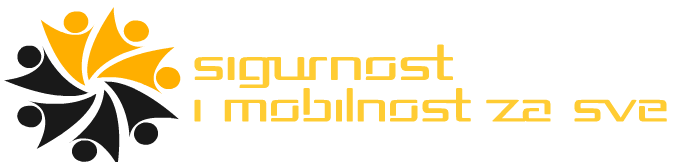 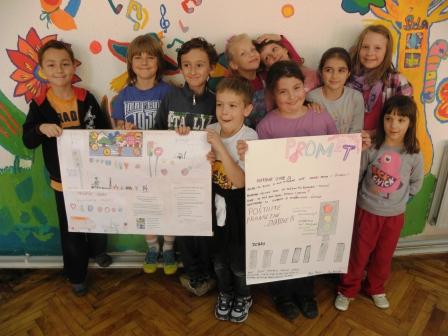 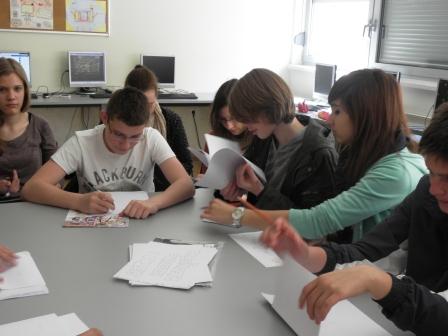 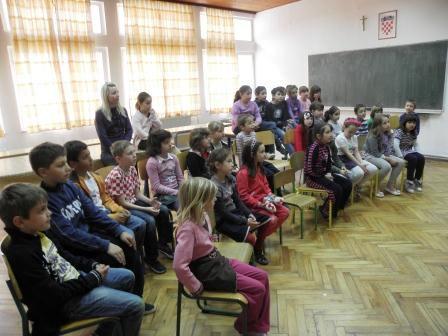 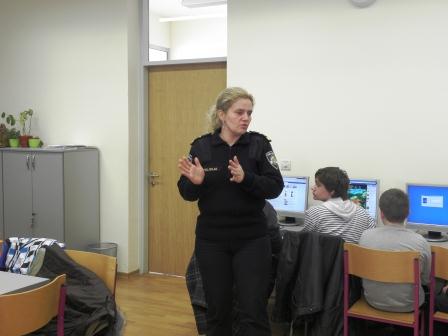 Sigurnost i mobilnost za sve
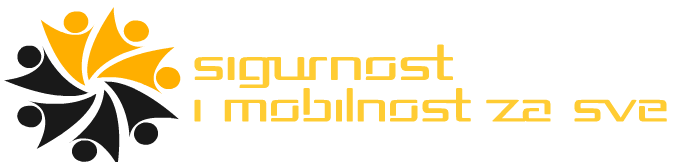 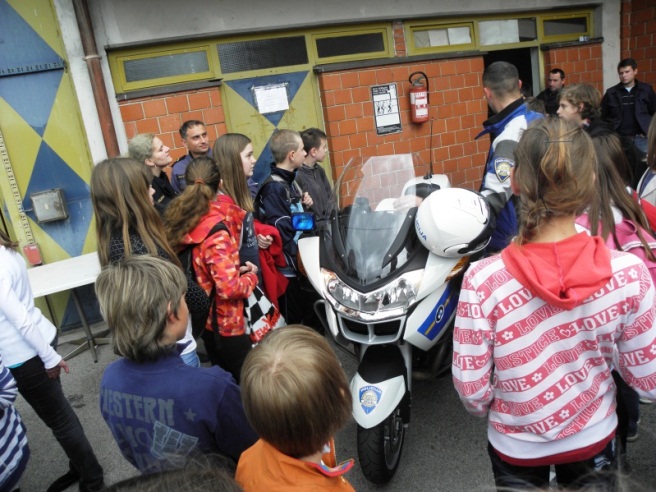 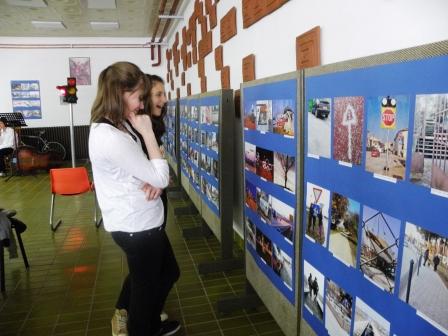 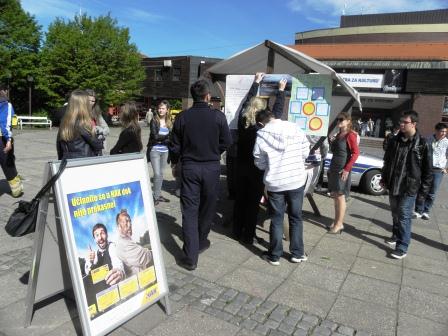 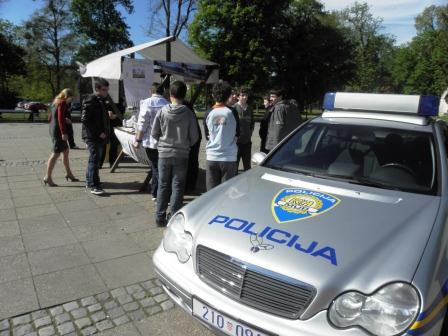 Sigurnost i mobilnost za sve
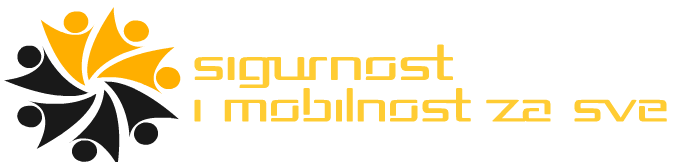 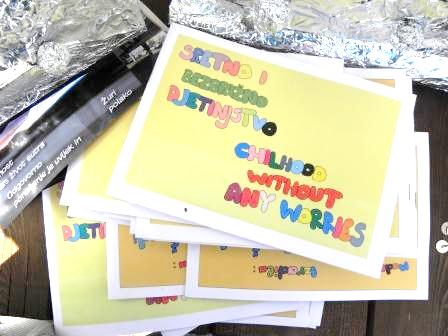 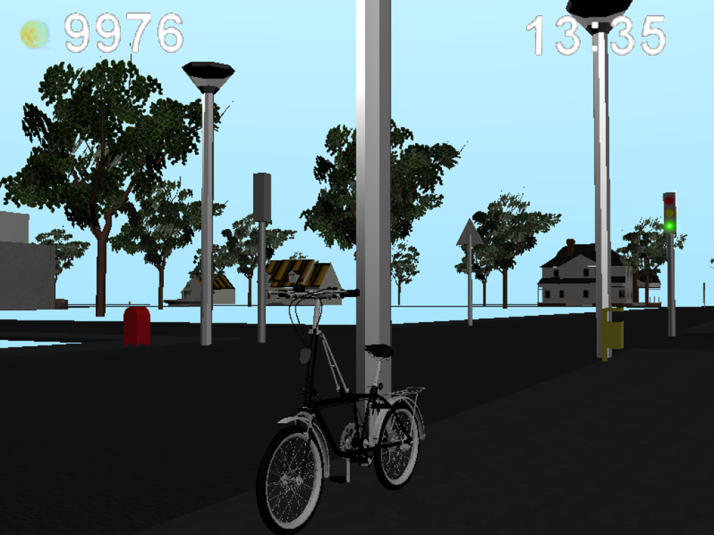 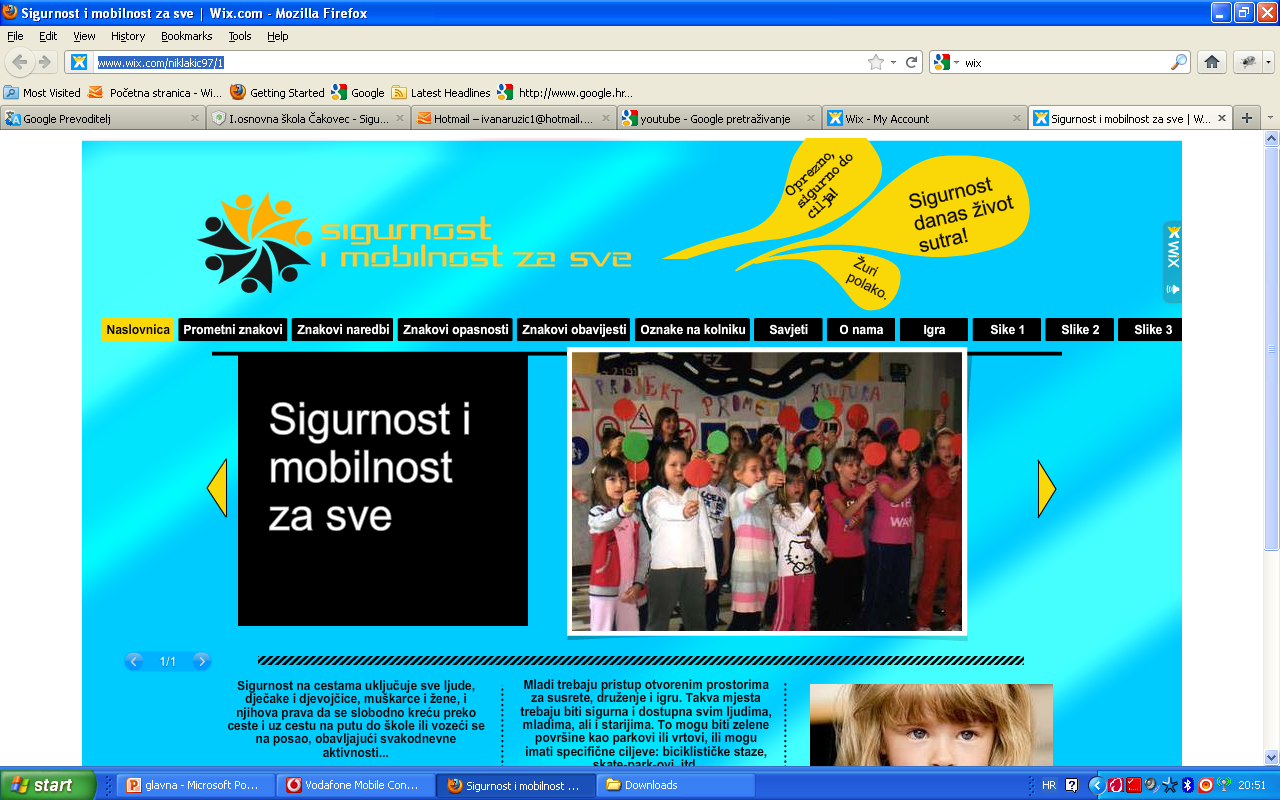 Sigurnost i mobilnost za sve
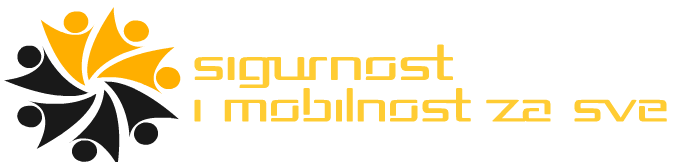 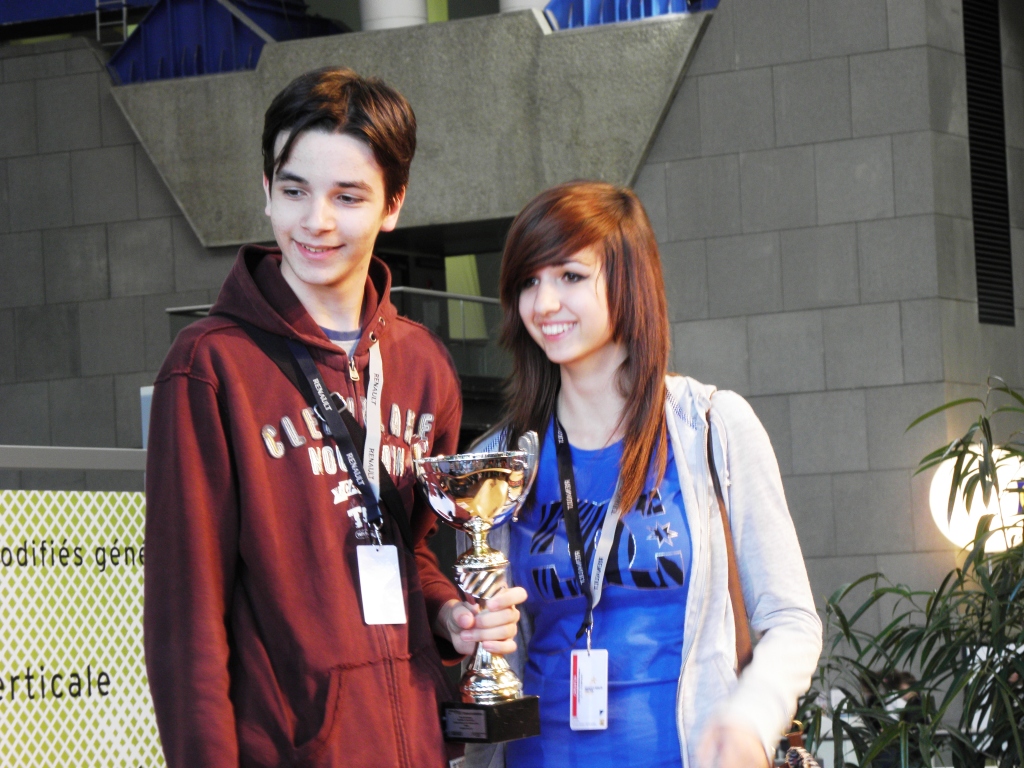 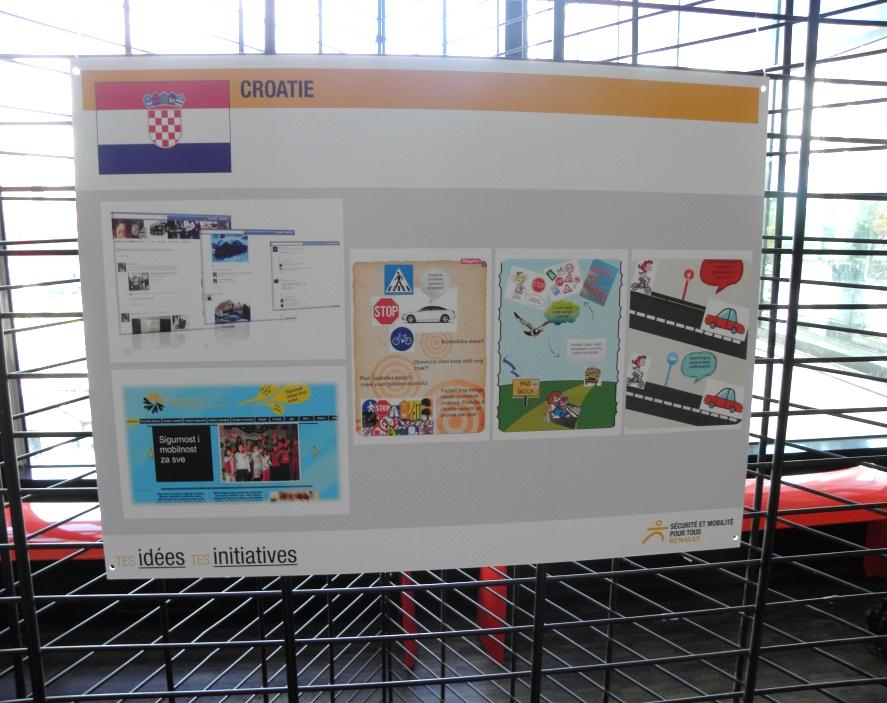 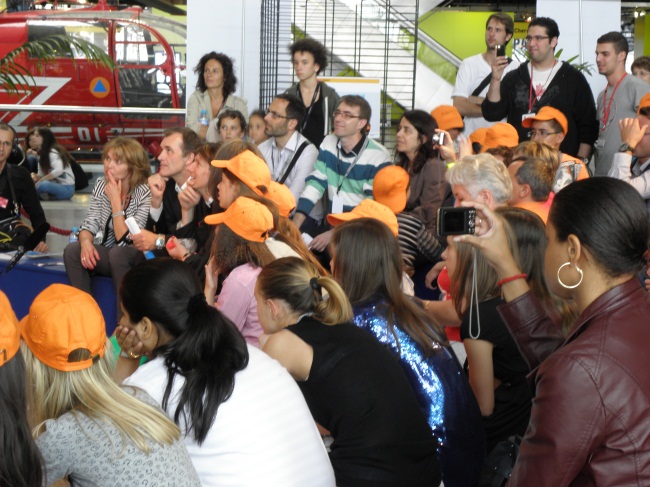 Safety Road Conference
Sigurnost i mobilnost za sve
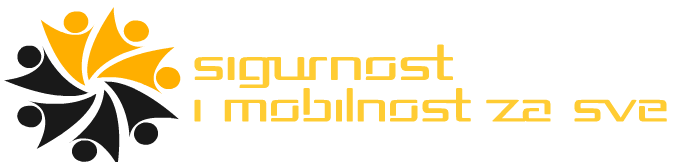 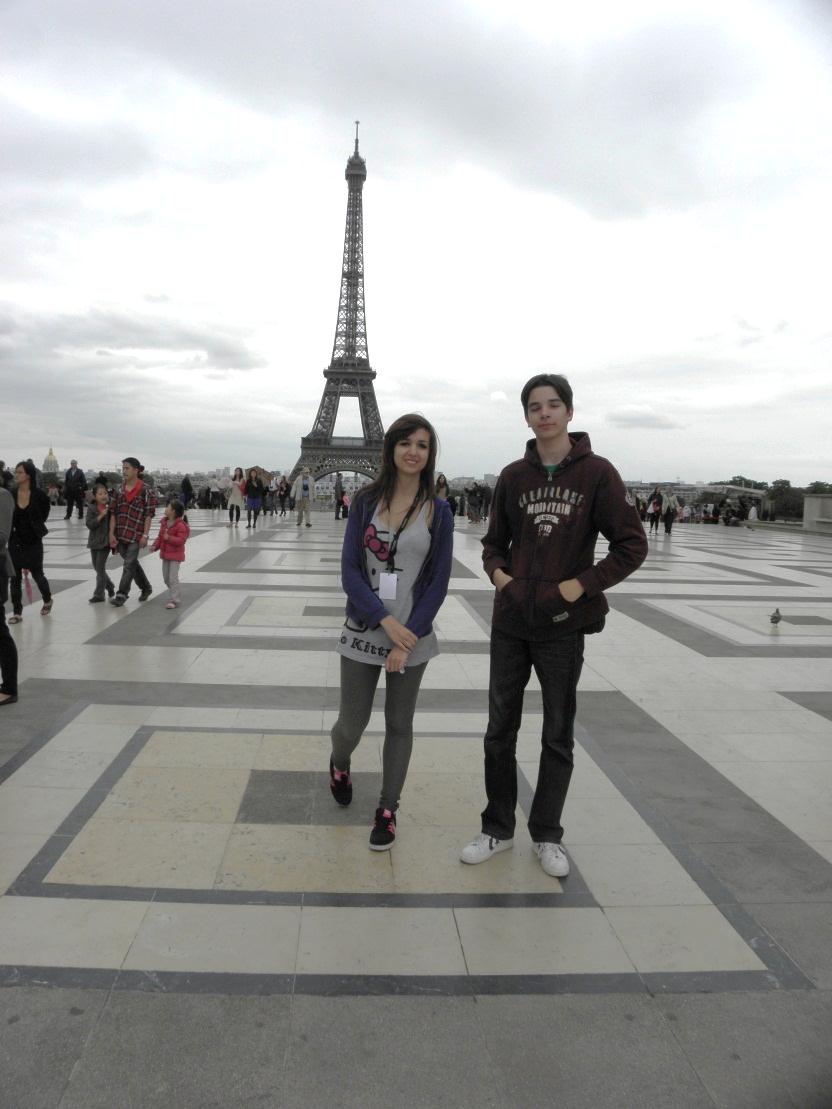 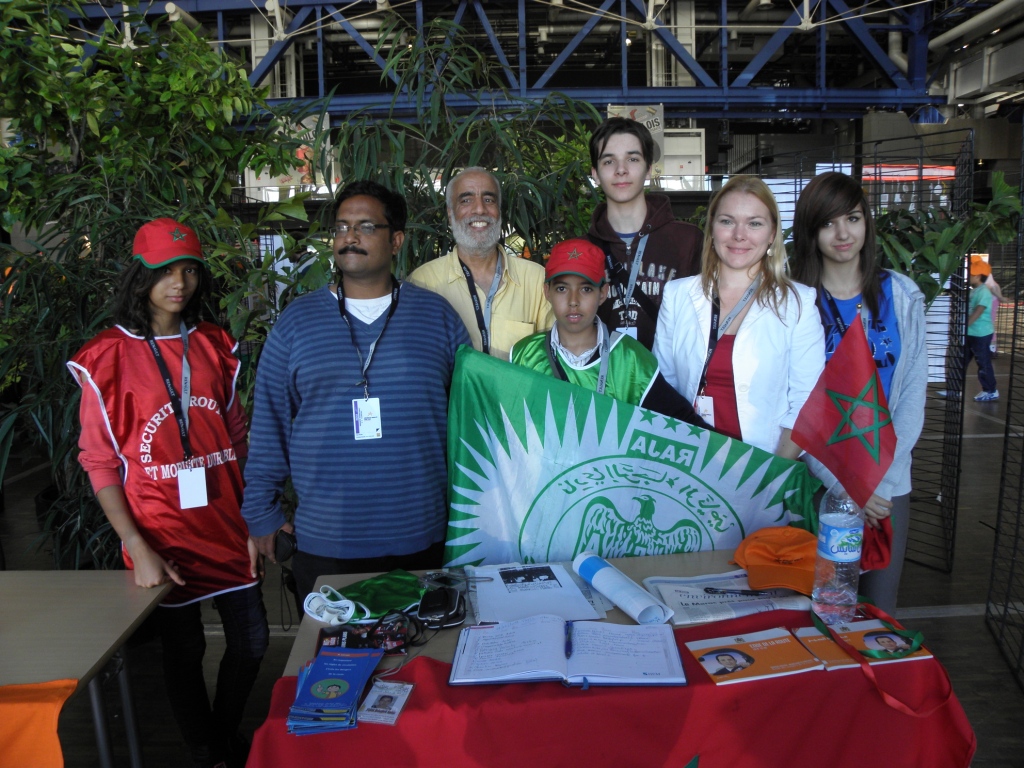 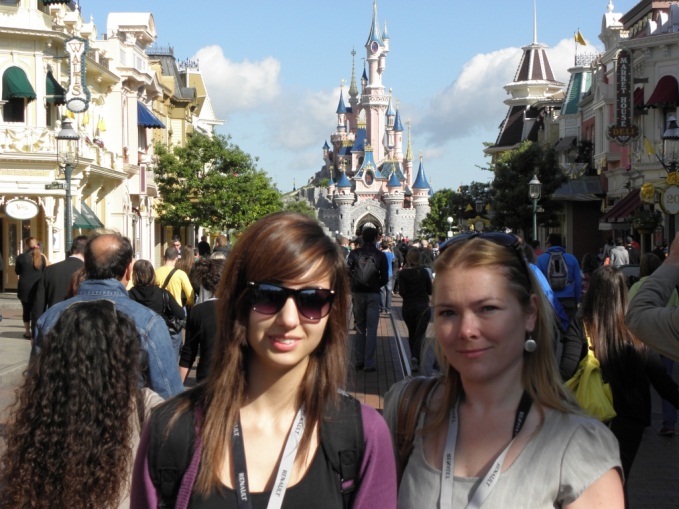 Safety Road Conference
Hvala na pažnji!
ivana.ruzic@skole.hr          maja.barbic@skole.hr